БУ СО ВО «Великоустюгский центр помощи детям, оставшимся без попечения родителей»
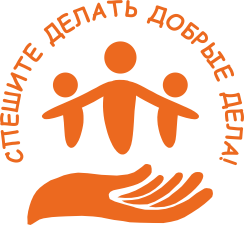 Практика «Наставник: вместе можем всё!»
2023 год
БУ СО ВО «Великоустюгский центр помощи детям, оставшимся без попечения родителей»
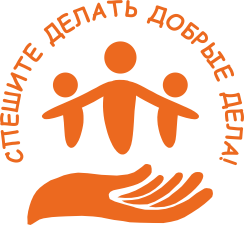 Цель применения практики
Содействие в социализации детей и подростков через поддержку и развитие их личностной самостоятельности, помощь в приобретении и анализе жизненных навыков и установок.
Целевые группы
- дети-сироты и дети, оставшиеся без попечения родителей, в том числе воспитывающиеся в приемных семьях; 
- дети из семей, находящихся в трудной жизненной ситуации и социально опасном положении; 
- выпускники всех форм попечения.
БУ СО ВО «Великоустюгский центр помощи детям, оставшимся без попечения родителей»
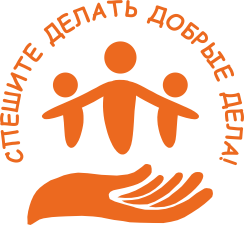 Проблемы, на решение которых направлена практика

дети и подростки целевой группы оказываются в критической ситуации или в неблагоприятных условиях для жизни, имеют недостатки, пробелы, отклонения в деятельности, поведении, общении, часто отчуждаются не только от школы, но и от семьи.
У них отсутствует опыт здоровых отношений со значимым взрослым.
Наставничество позволяет решить проблемы социальной дезадаптации детей и подростков, отсутствия познавательного интереса и мотивации к учебе или иной деятельности, агрессивного поведения.
БУ СО ВО «Великоустюгский центр помощи детям, оставшимся без попечения родителей»
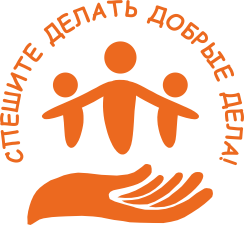 Этапы внедрения практики
2018 – 2019 годы - подготовительный этап:
- разработка программы Школы наставников;
- подбор и обучение наставников;
- проведение информационной компании в СМИ.
2019 – 2023 годы – реализационный этап. Реализация проектов, ежегодный анализ промежуточный результатов.
География реализации
Вологодская область, великоустюгский муниципальный округ
Информационный ресурс
https://cpdvu.gov35.ru/info/review/nastavnichestvo/
БУ СО ВО «Великоустюгский центр помощи детям, оставшимся без попечения родителей»
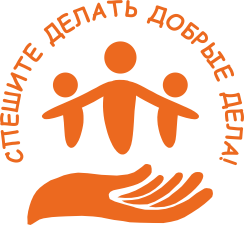 Проект практики «Школа наставников»

обучение наставников эффективным способам взаимодействия с наставляемыми через реализацию циклов специальных занятий и индивидуальное консультирование
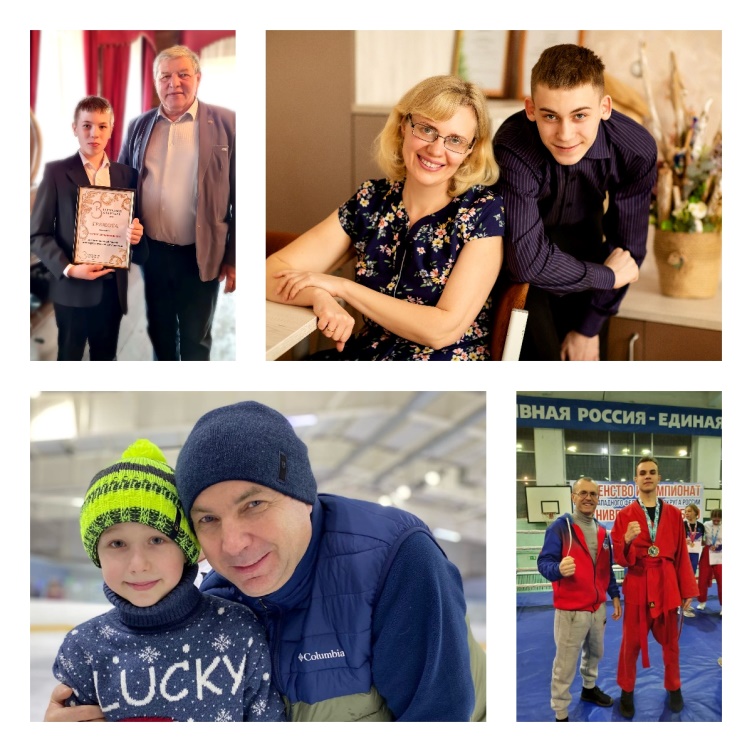 БУ СО ВО «Великоустюгский центр помощи детям, оставшимся без попечения родителей»
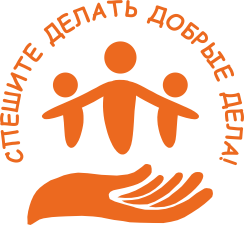 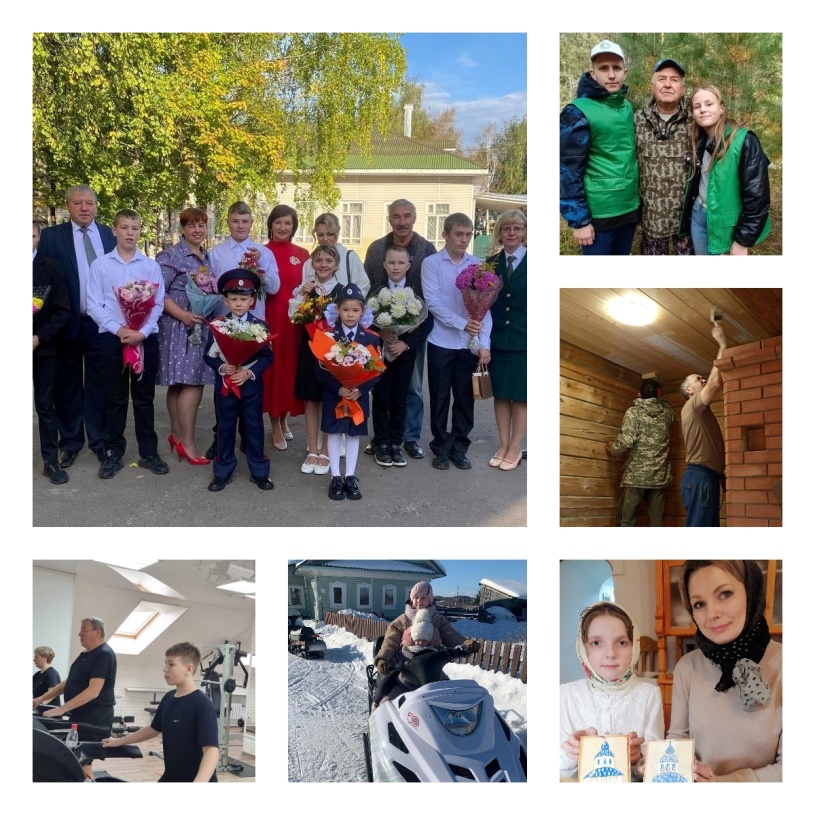 Проект практики «наставник – старший друг»

индивидуальное взаимодействие наставников с детьми, организация для них коллективных творческих мероприятий, кураторство пар
БУ СО ВО «Великоустюгский центр помощи детям, оставшимся без попечения родителей»
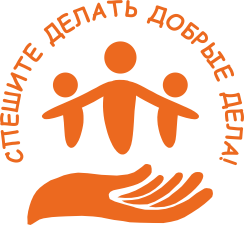 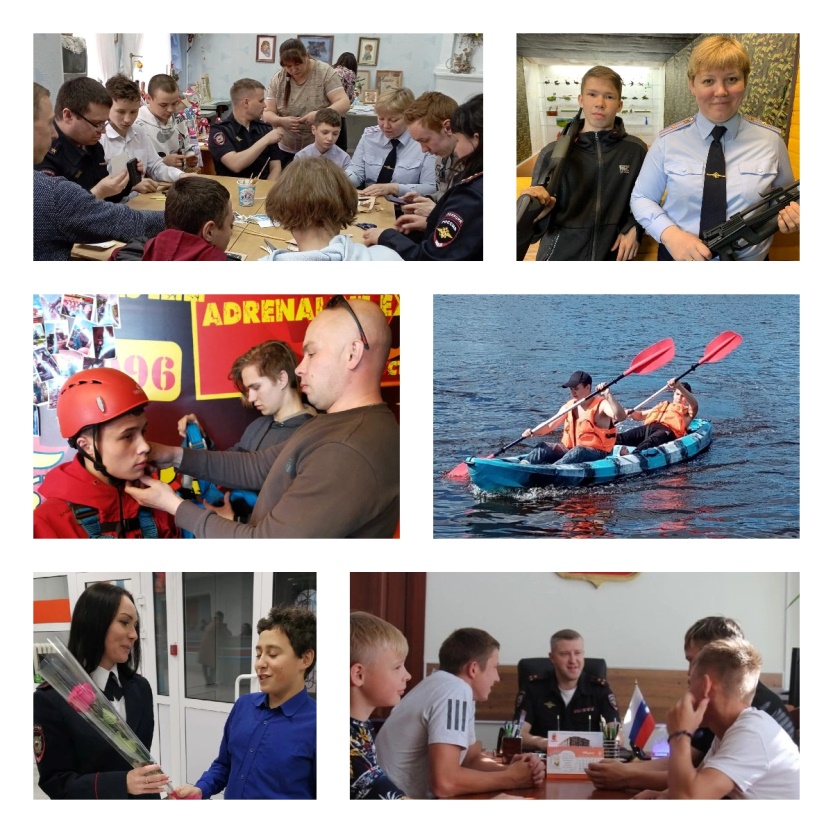 Проект практики «лучший шеф-наставник»

наставничество сотрудников ОМВД подросткам, состоящим на различных видах профилактического учета. Ключевое мероприятие - ежегодный конкурс пар наставник-наставляемый, где выбирается пара, добившаяся значимых достижений в поведении, образовании, творчестве, спорте
БУ СО ВО «Великоустюгский центр помощи детям, оставшимся без попечения родителей»
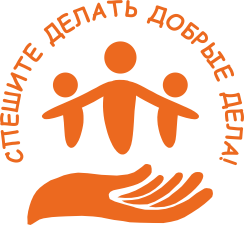 команда практики
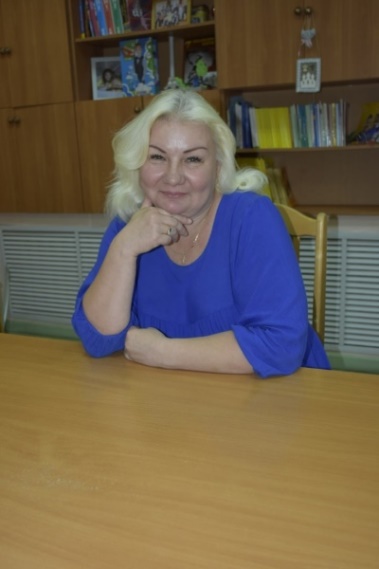 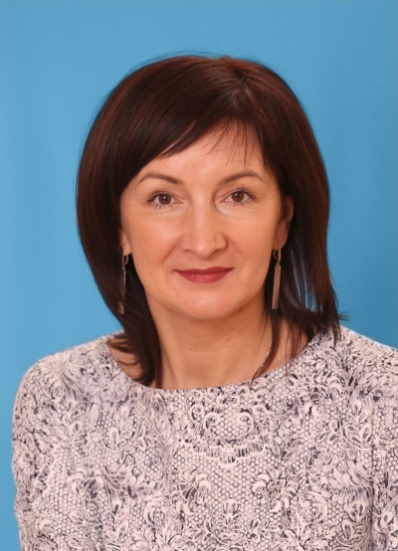 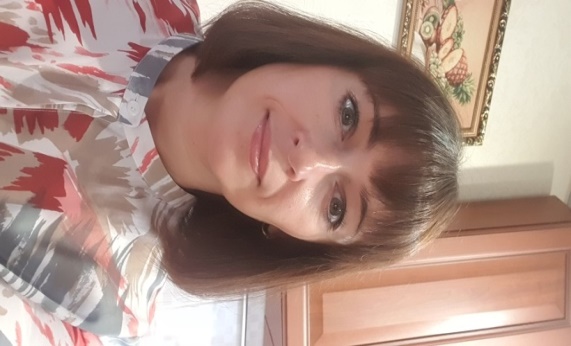 Н.Н. Долгина
Лидер команды
Н.в. Попова старший воспитатель
О.Н. паншина
психолог
БУ СО ВО «Великоустюгский центр помощи детям, оставшимся без попечения родителей»
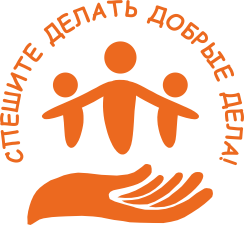 Количественные результаты применения практики 

Ежегодно обучение в «Школе наставников» проходят 10-12 человек.
Взаимодействует 20 пар наставник - наставляемый. Наставники детей - представители власти, предприниматели, руководители предприятий, общественные деятели, простые граждане, которые могут передать ребенку жизненный опыт и ценности.
Качественные результаты применения практики 

В 100% случаях решены задачи жизненной ситуации ребенка: улучшение успеваемости, поведения; приобщение к занятиям спортом; обеспечение полезного досуга; формирование семейных и жизненных ценностей.
Статистика последних лет показывает  стабильное снижение количества подростков, совершивших правонарушения, отсутствие самовольных уходов.
БУ СО ВО «Великоустюгский центр помощи детям, оставшимся без попечения родителей»
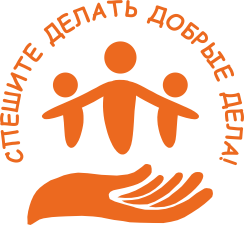 Перспективы реализации практики

- Увеличение охвата целевой группы практики
- Расширение целевой группы практики через введение семейного наставничества
- Оформление методических рекомендаций по внедрению практики